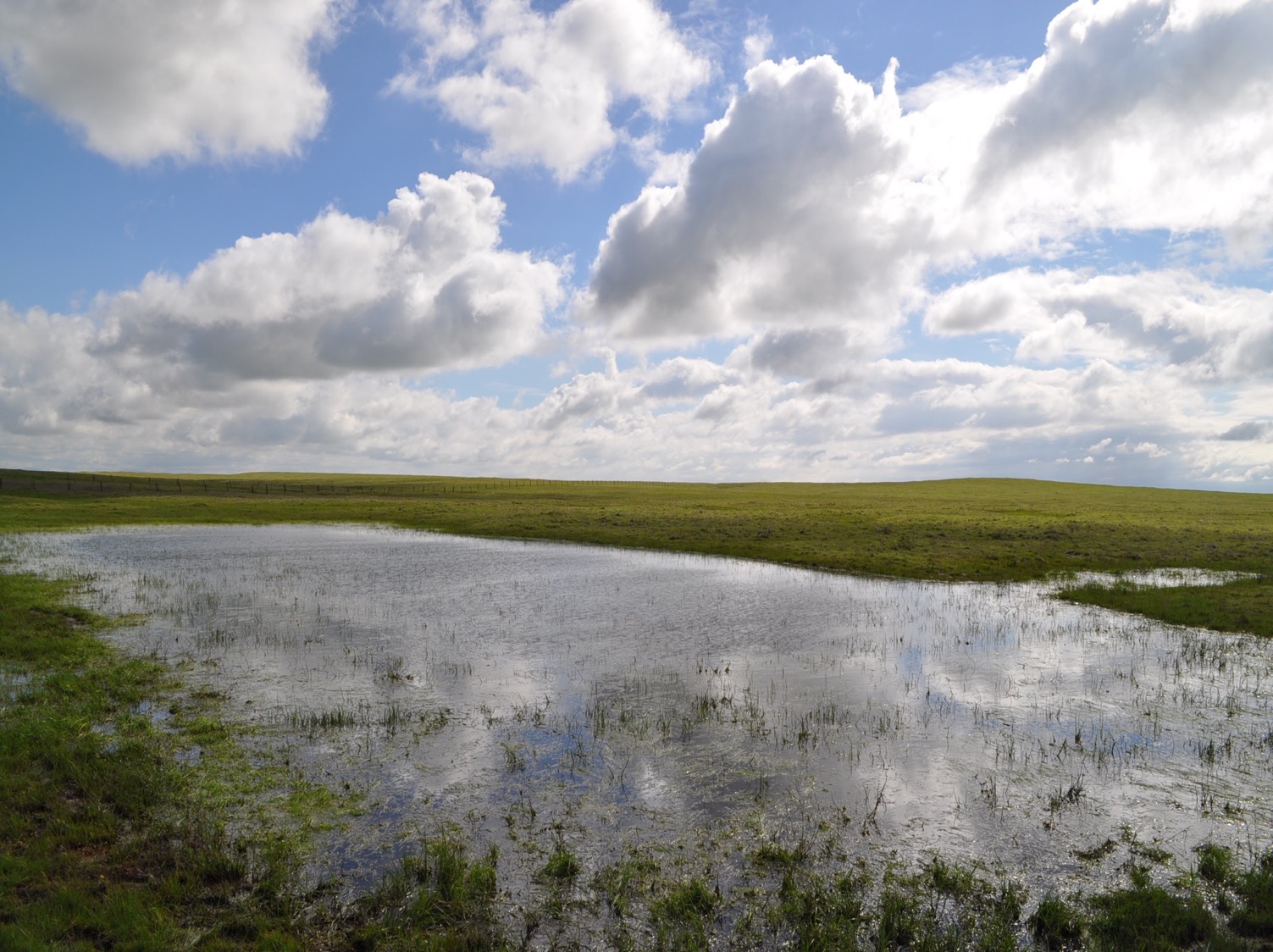 The Effects of Fire Retardants in MediterraneanAquatic Ecosystems
Jamie Kneitel
Lital Ozeri, Rael Horwitz, 
Eyal Rahav, Leon Blaustein

Department of Biological Sciences, CSUS
Evolutionary and Environmental Biology, University of HaifaIsrael Oceanographic and Limnological Research
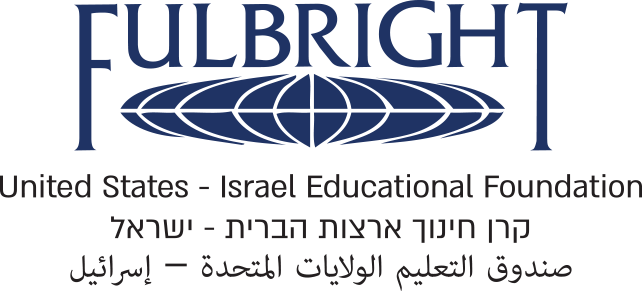 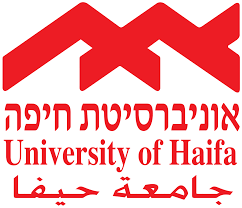 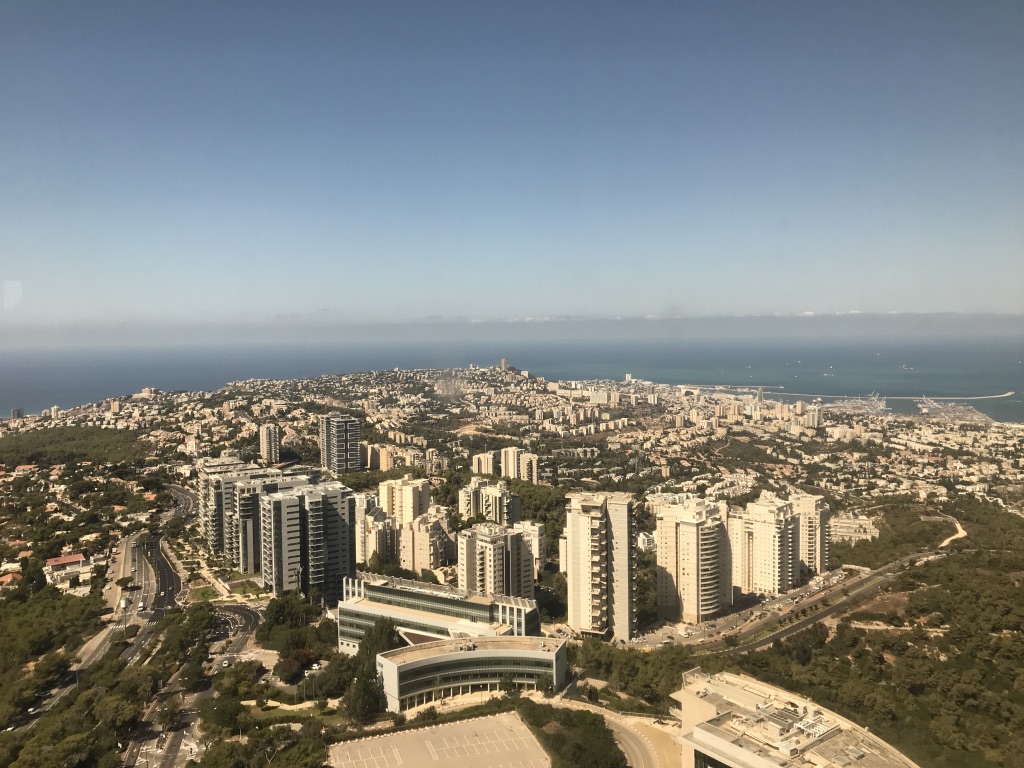 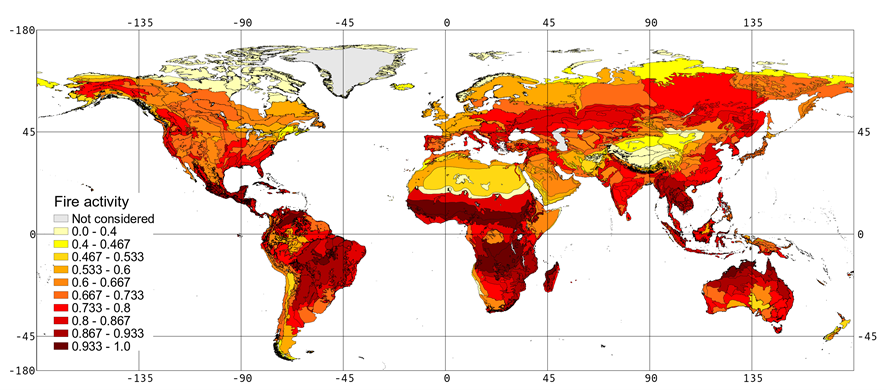 [Speaker Notes: Wildfire is an ubiquitous realty worldwide and has been for millenia. Forest fires are a common disturbance in many ecosystems in the world and in particular in the Mediterranean region, climate favors regular occurrence of fire
5% of land surface
Cool wet winters
Hot dry summers
30-45 degrees latitude
Southwest edge

Fire with diverse destructive effects, especially with large human populations adjacent to natural areas in these regions. Fire management and policy tend to be focused  on protecting human property and life]
Fire Retardants (FR)
Fertilizing salts
In Israel: FR CROS 134
ammonium phosphate, orthophosphate and iron oxide
Avoid aerial application within 90m of water bodies (USFS 2000)
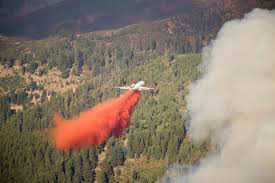 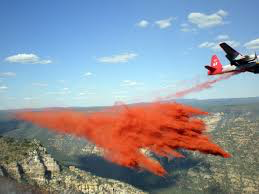 [Speaker Notes: Chemical fire retardants play an important role in protecting human safety and forest resources from destructive fires. Their use has increased steadily since their introduction in the1930's used for aerially fighting wildfires. They are typically made of…. when retardant comes in contact with water, the retardant chemicals can be toxic to aquatic wildlife and alter water quality]
Effects on Aquatic Ecosystems
Direct deposit or mobilization
Effects:
Negative on fish
Variable on invertebrates
Cause eutrophication
FR interacts with drought
Few studies
Full food web
Amphibians
Seasonal wetlands/ temporary ponds
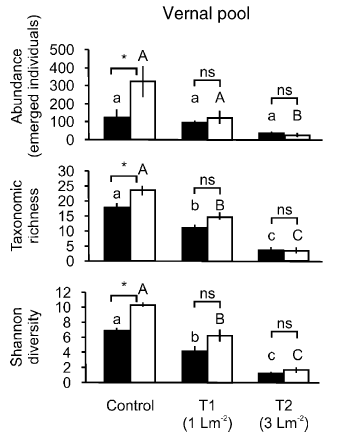 Angeler et al. (2006)
[Speaker Notes: FR can make its way into aquatic habitats, streams and ponds, by way of direct deposit (intentional or accidental) or mobilization or retardants after rains.  Over decades many studies have documented ecosystem level effects…however few studies….]
Seasonal Wetlands
Consistent dry phase
High biodiversity
High productivity & carbon sequestration
More common in landscape- less studied!
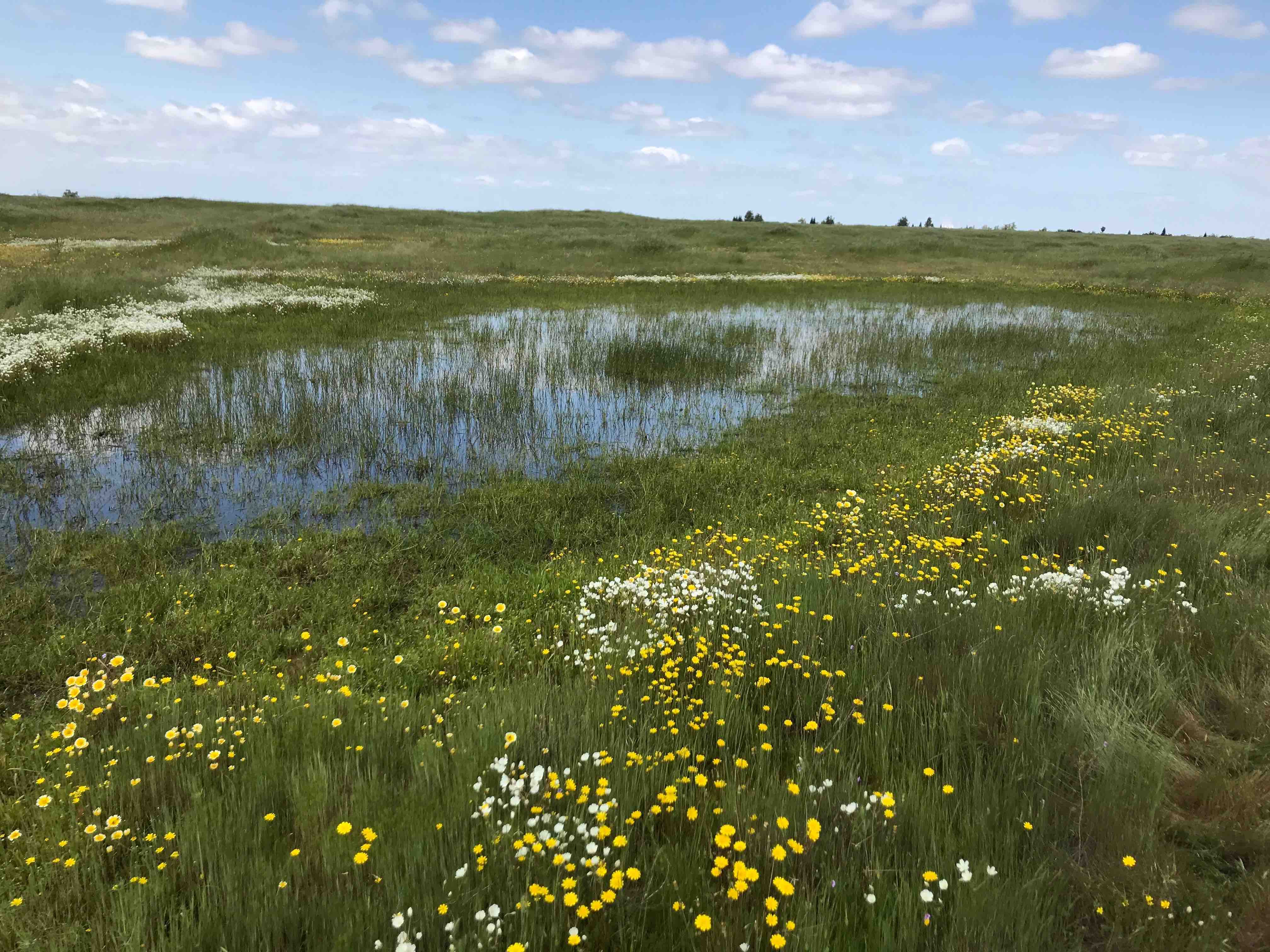 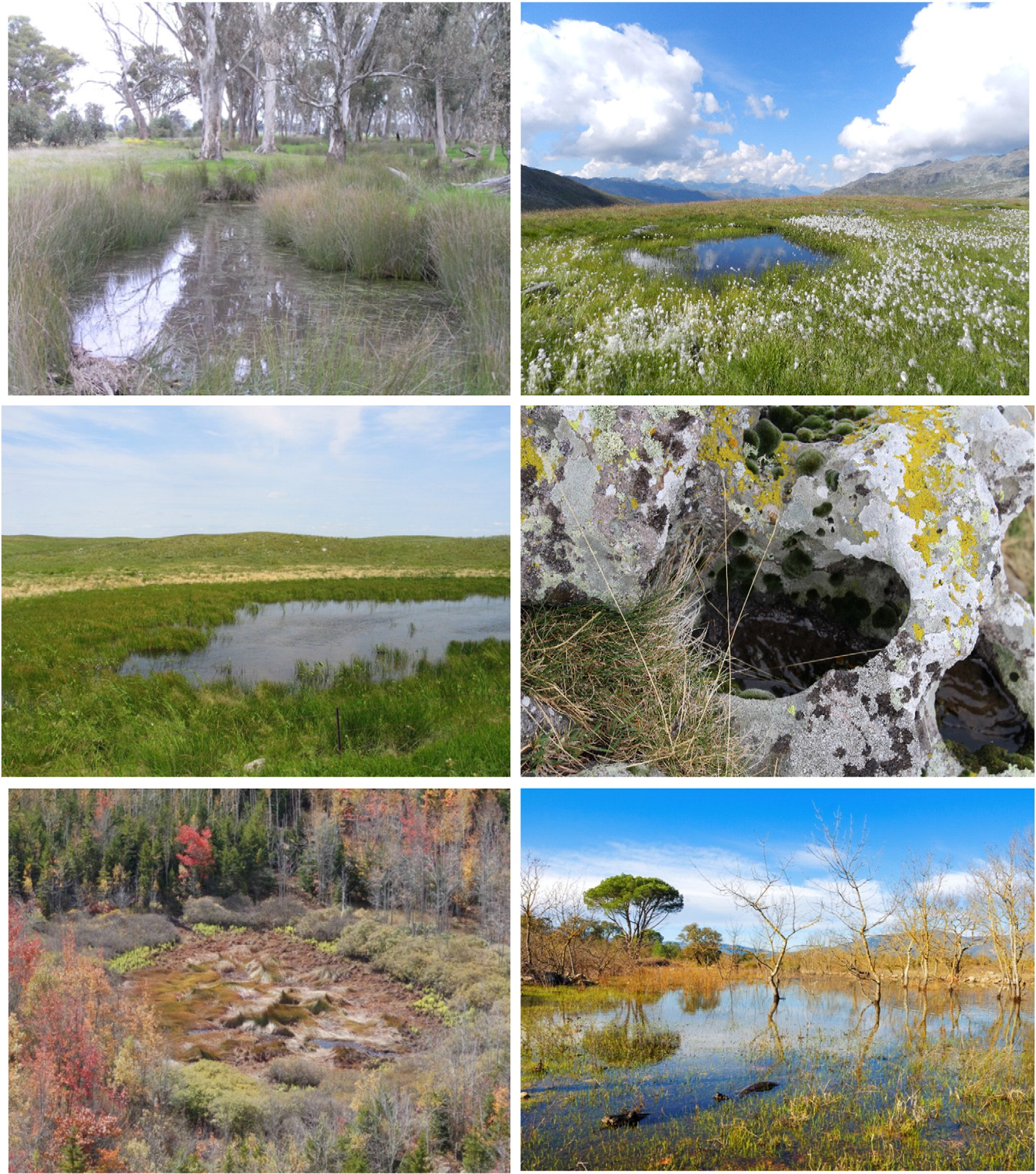 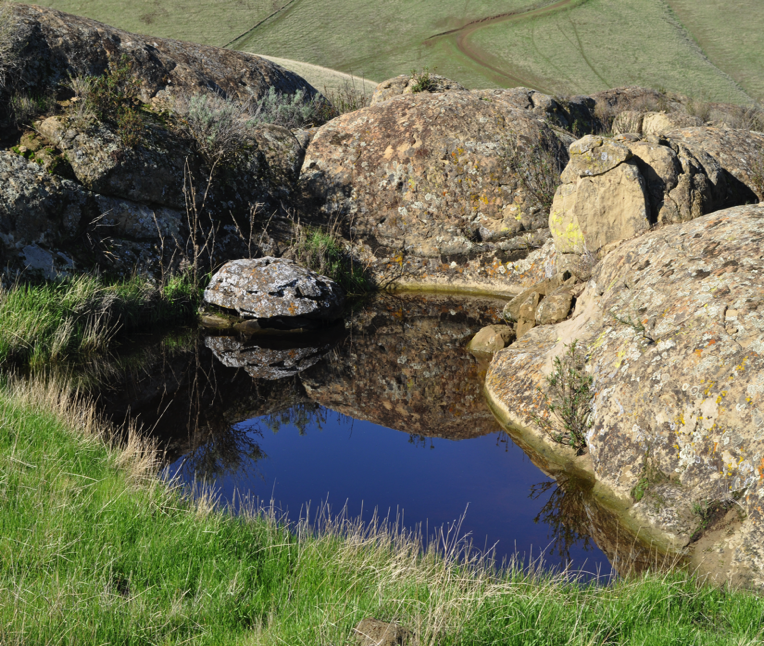 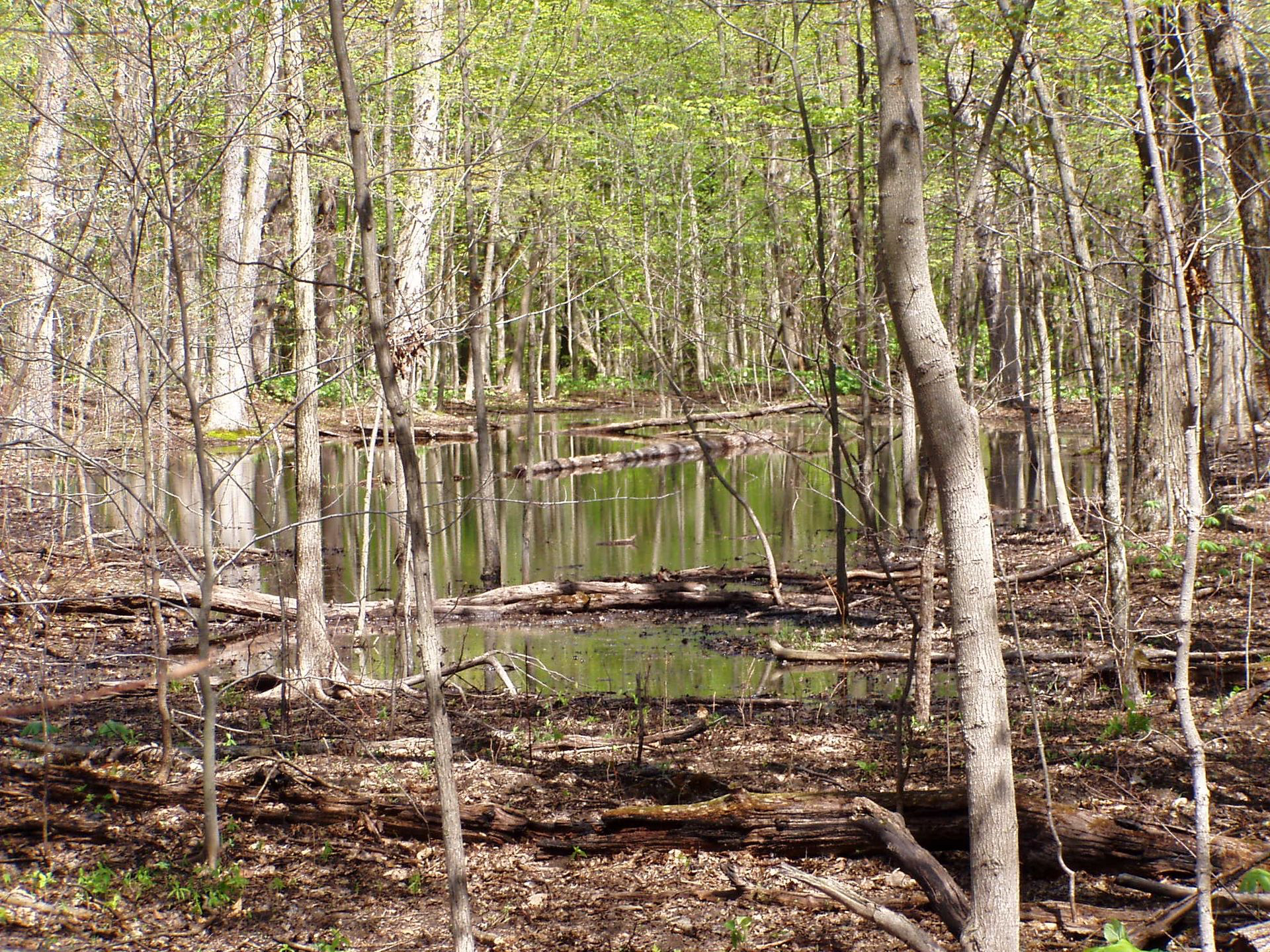 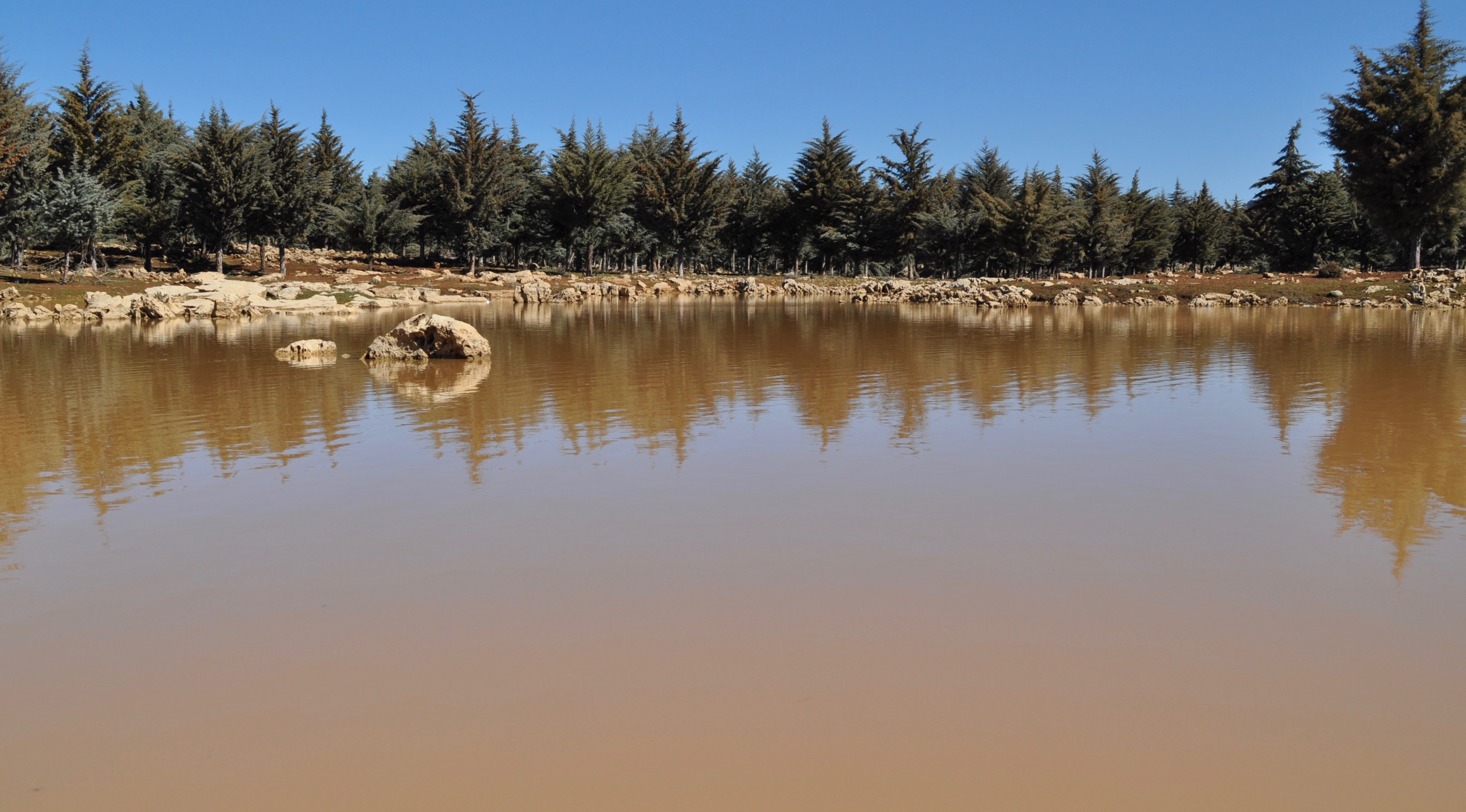 Calhoun et al. (2017)
Mediterranean Temporary Ponds
California
Morocco
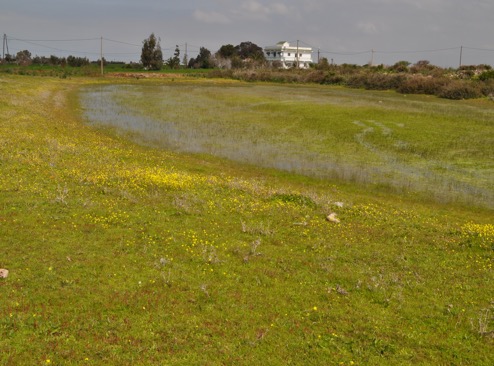 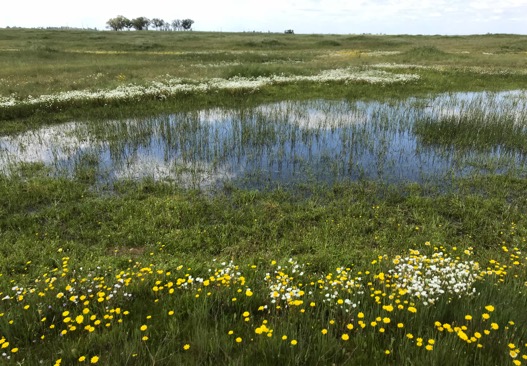 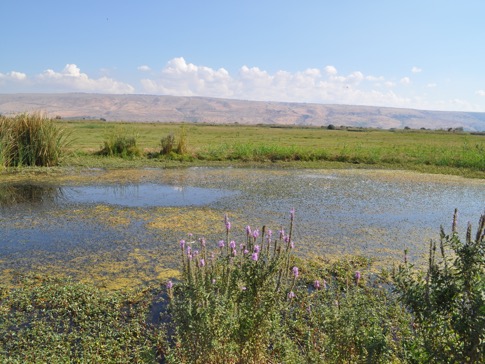 Israel
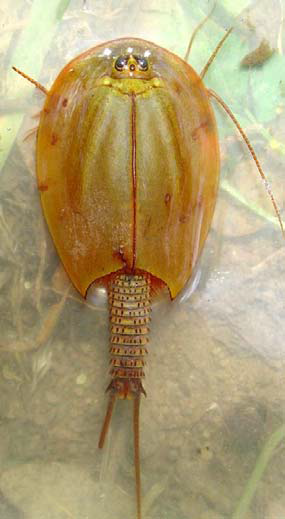 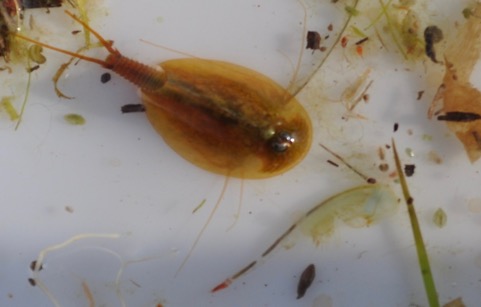 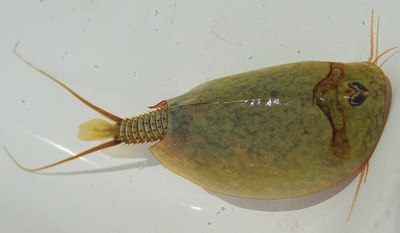 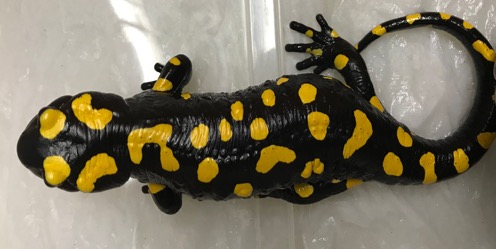 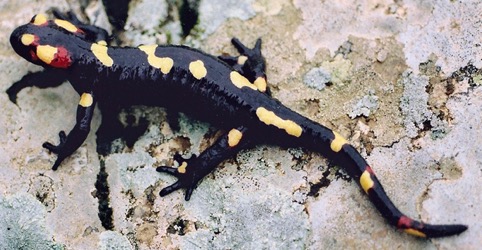 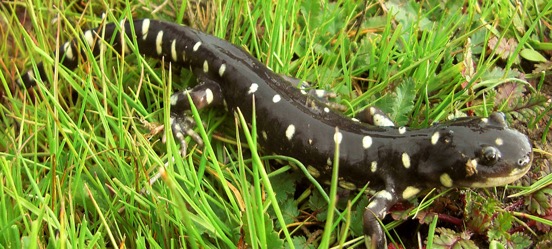 [Speaker Notes: African fire sal
Near eastern fire sal]
Aquatic Food Web
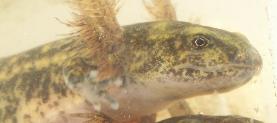 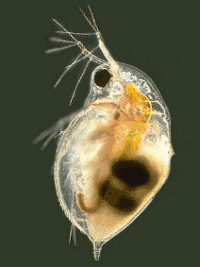 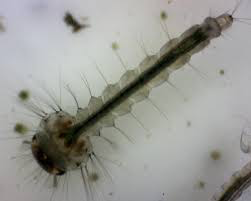 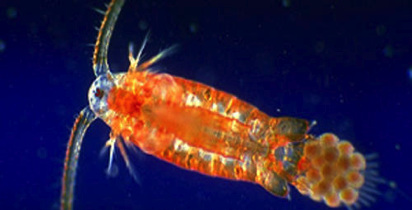 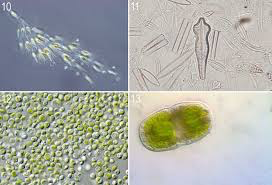 [Speaker Notes: The aquatic community consists of a few trophic levels ,Algae (periphyton and phytoplankton- pelagic algae) take the roll of the primary producers. Many aquatic invertebrates are the herbivores and the consumers.
As the top predator in temporary pools in Israel, near eastern fire slamader Salamandra infraimmaculatafeed on
invertebrate species, thus indirectly driving a trophic cascade, and has a indirect positive effect over algae]
Aquatic Food Web
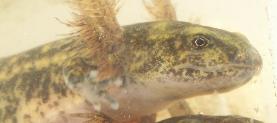 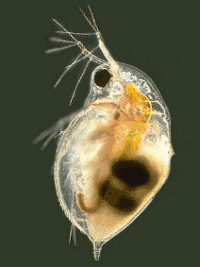 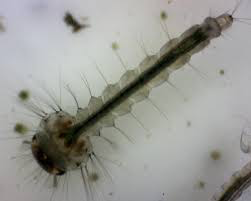 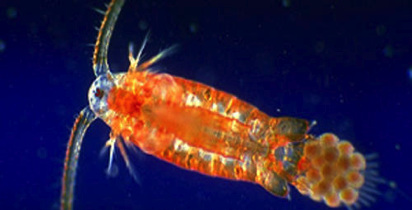 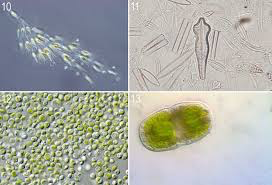 Bottom up
[Speaker Notes: The aquatic community consists of a few trophic levels ,Algae (periphyton and phytoplankton- pelagic algae) take the roll of the primary producers. Many aquatic invertebrates are the herbivores and the consumers.
As the top predator in temporary pools in Israel, S. infraimmaculata feed on
invertebrate species, thus indirectly driving a trophic cascade, and has a indirect positive effect over algae]
Aquatic Food Web
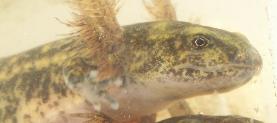 Top down
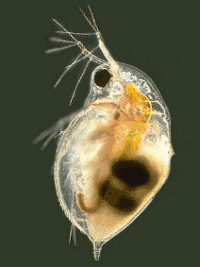 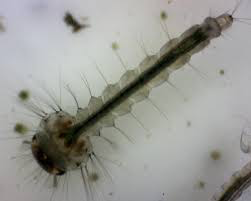 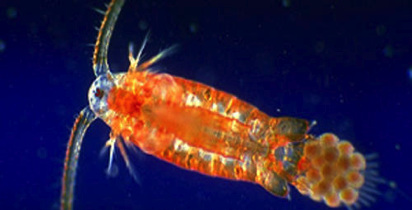 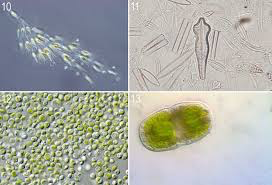 Bottom up
[Speaker Notes: The aquatic community consists of a few trophic levels ,Algae (periphyton and phytoplankton- pelagic algae) take the roll of the primary producers. Many aquatic invertebrates are the herbivores and the consumers.
As the top predator in temporary pools in Israel, S. infraimmaculata feed on
invertebrate species, thus indirectly driving a trophic cascade, and has a indirect positive effect over algae]
Aquatic Food Web
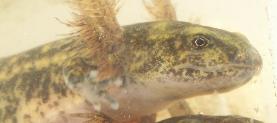 Top down
(-)
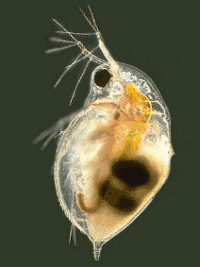 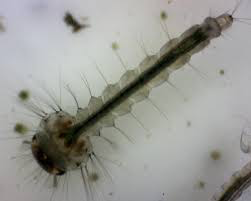 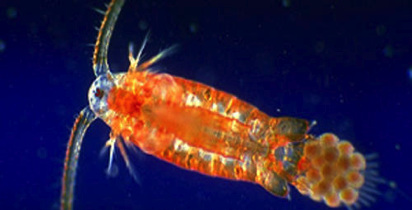 (+)
(-)
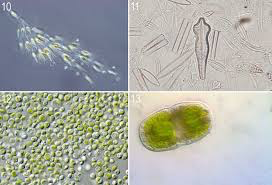 Bottom up
[Speaker Notes: The aquatic community consists of a few trophic levels ,Algae (periphyton and phytoplankton- pelagic algae) take the roll of the primary producers. Many aquatic invertebrates are the herbivores and the consumers.
As the top predator in temporary pools in Israel, S. infraimmaculata feed on
invertebrate species, thus indirectly driving a trophic cascade, and has a indirect positive effect over algae]
Aquatic Food Web
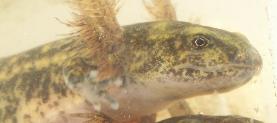 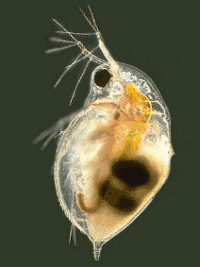 FIRE 
RETARDANTS
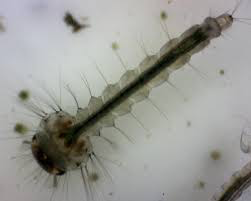 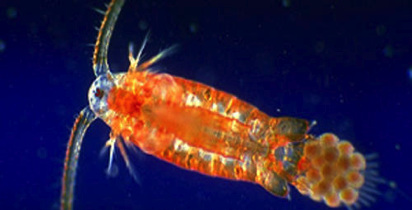 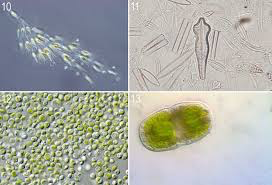 [Speaker Notes: The aquatic community consists of a few trophic levels ,Algae (periphyton and phytoplankton- pelagic algae) take the roll of the primary producers. Many aquatic invertebrates are the herbivores and the consumers.
As the top predator in temporary pools in Israel, S. infraimmaculata feed on
invertebrate species, thus indirectly driving a trophic cascade, and has a indirect positive effect over algae]
Mesocosm Study
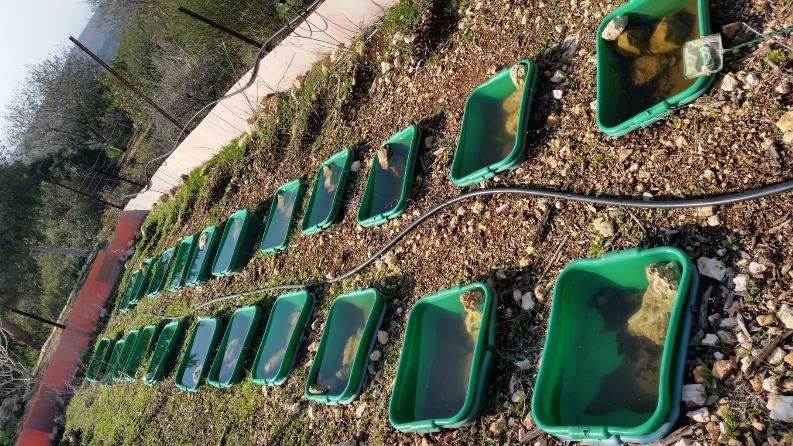 [Speaker Notes: 40 L mesocosma, 75, 50 and 25 percent (3.8x102, 7.6x102 and 11.4x102 mgL-1 respectively) of the LC50 is the lethal concentration required to kill 50% of the population]
Top Predator: Survival
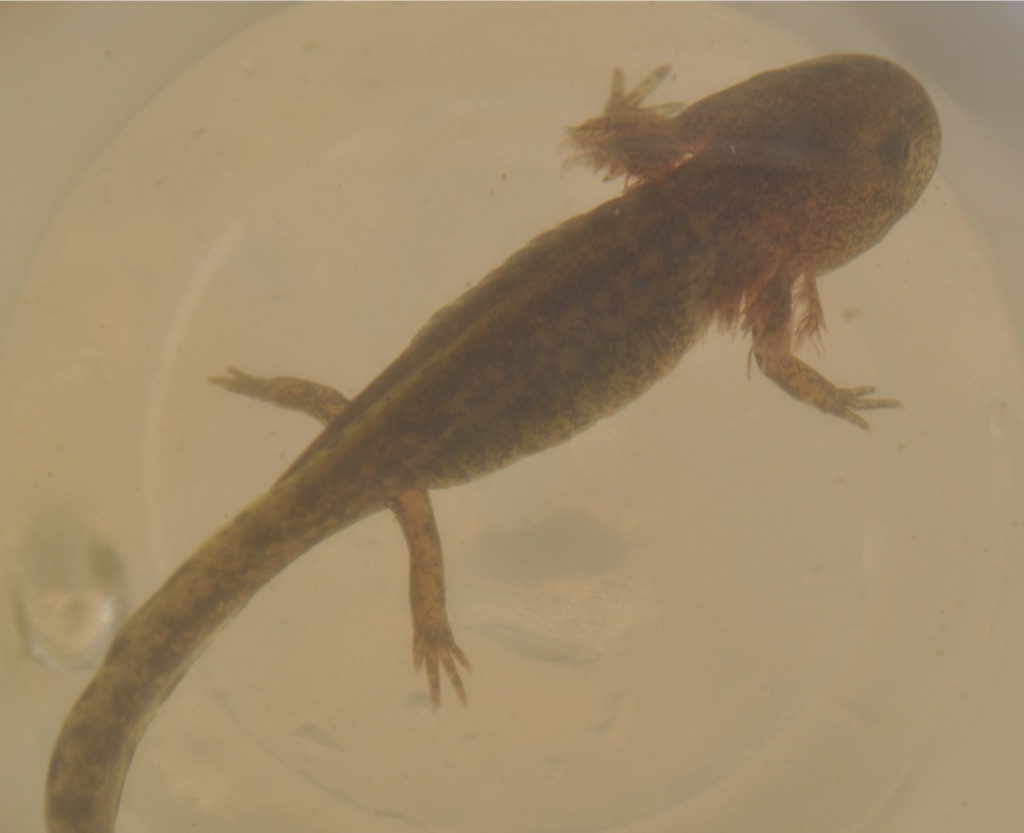 y = 1.22 - 0.25*x, p = 0.001, R2 = .38
Control		     Low	           Medium	              High
[Speaker Notes: Decrease in feeding]
Top Predator: Development
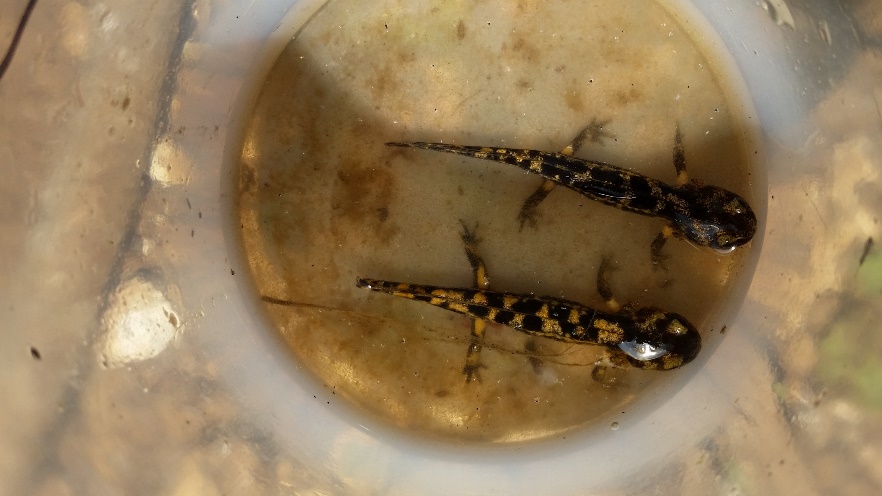 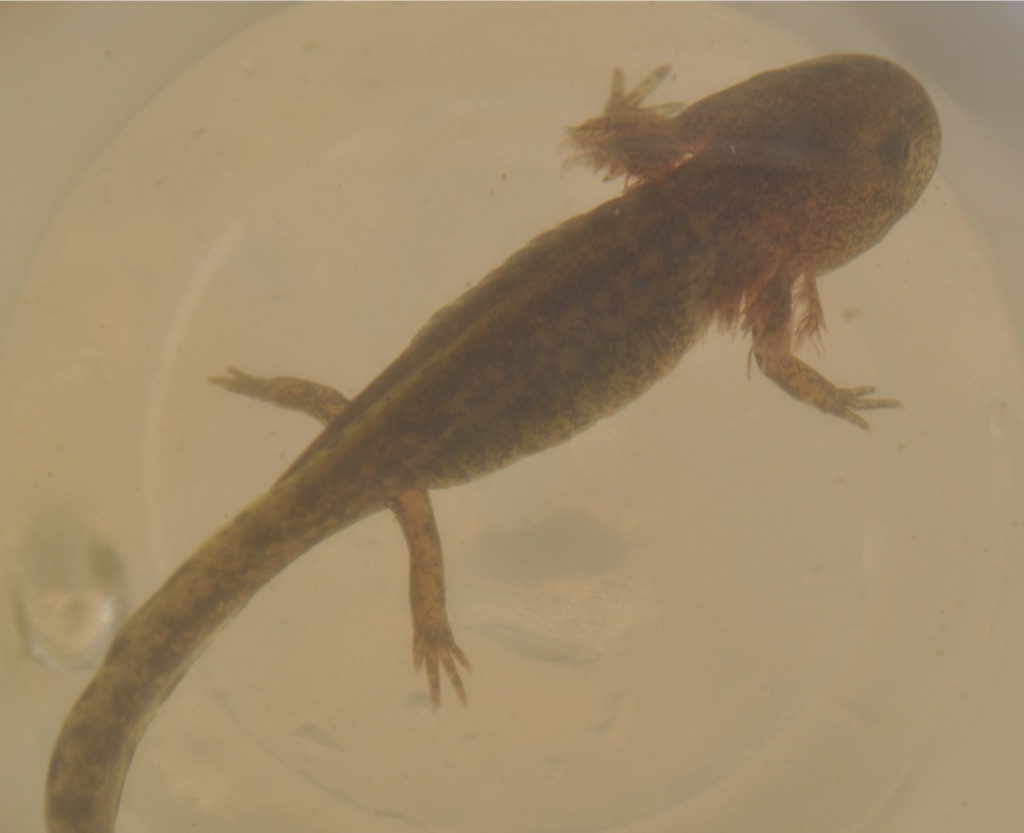 Control		     Low	           Medium	              High
Invertebrate Species
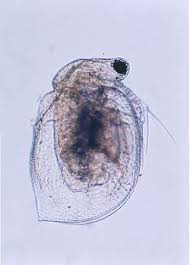 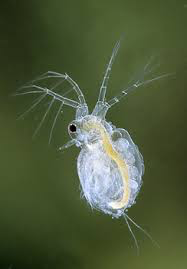 Variation in species responses
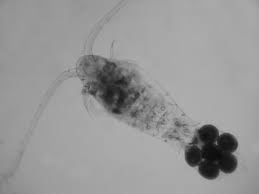 [Speaker Notes: And mosquitos choose high FR treatments]
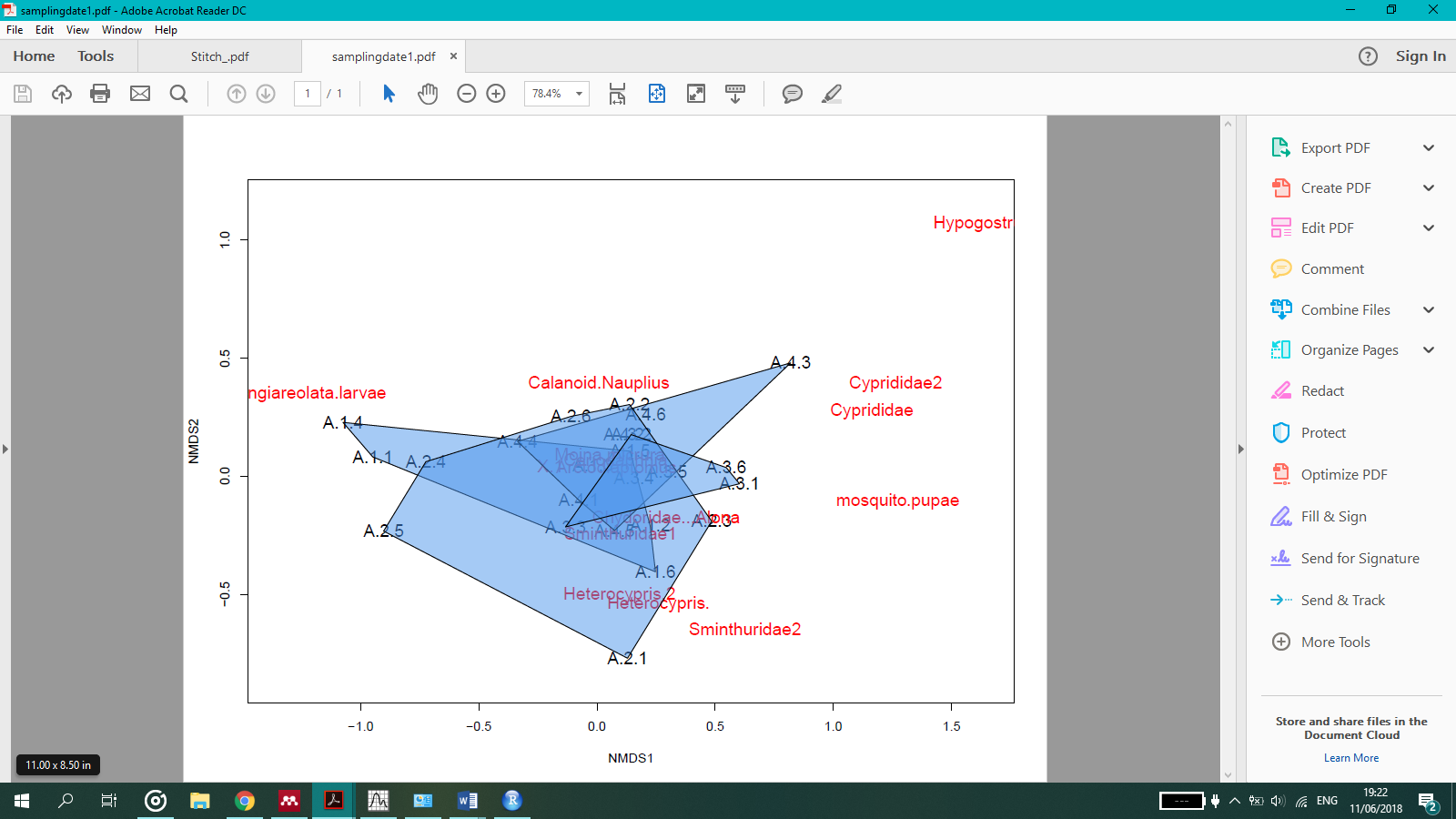 Invertebrate Species
Species composition varied across treatments

Most middle consumers

Few insects
Mosquitos oviposit in highest FR treatments
A
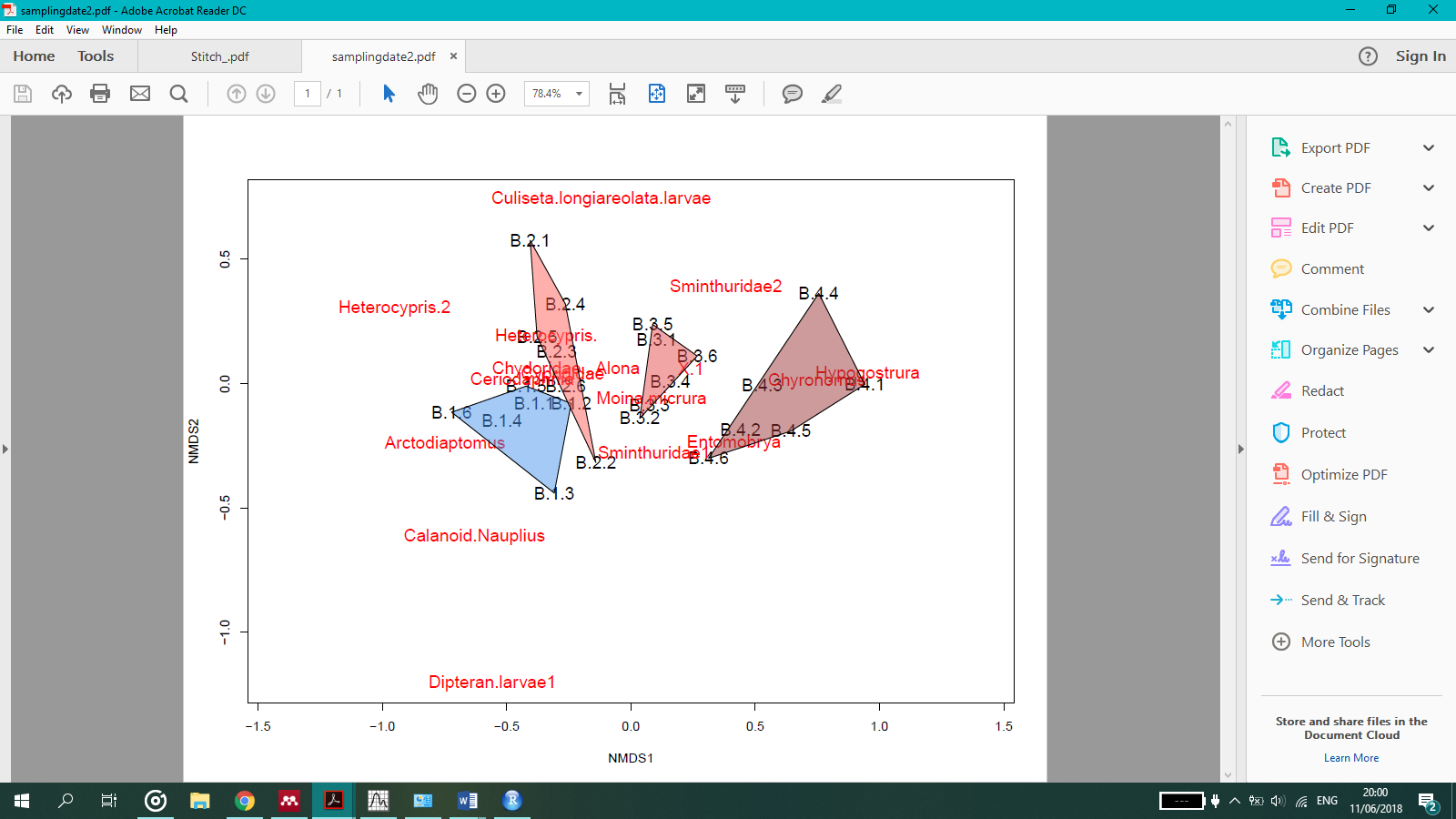 B
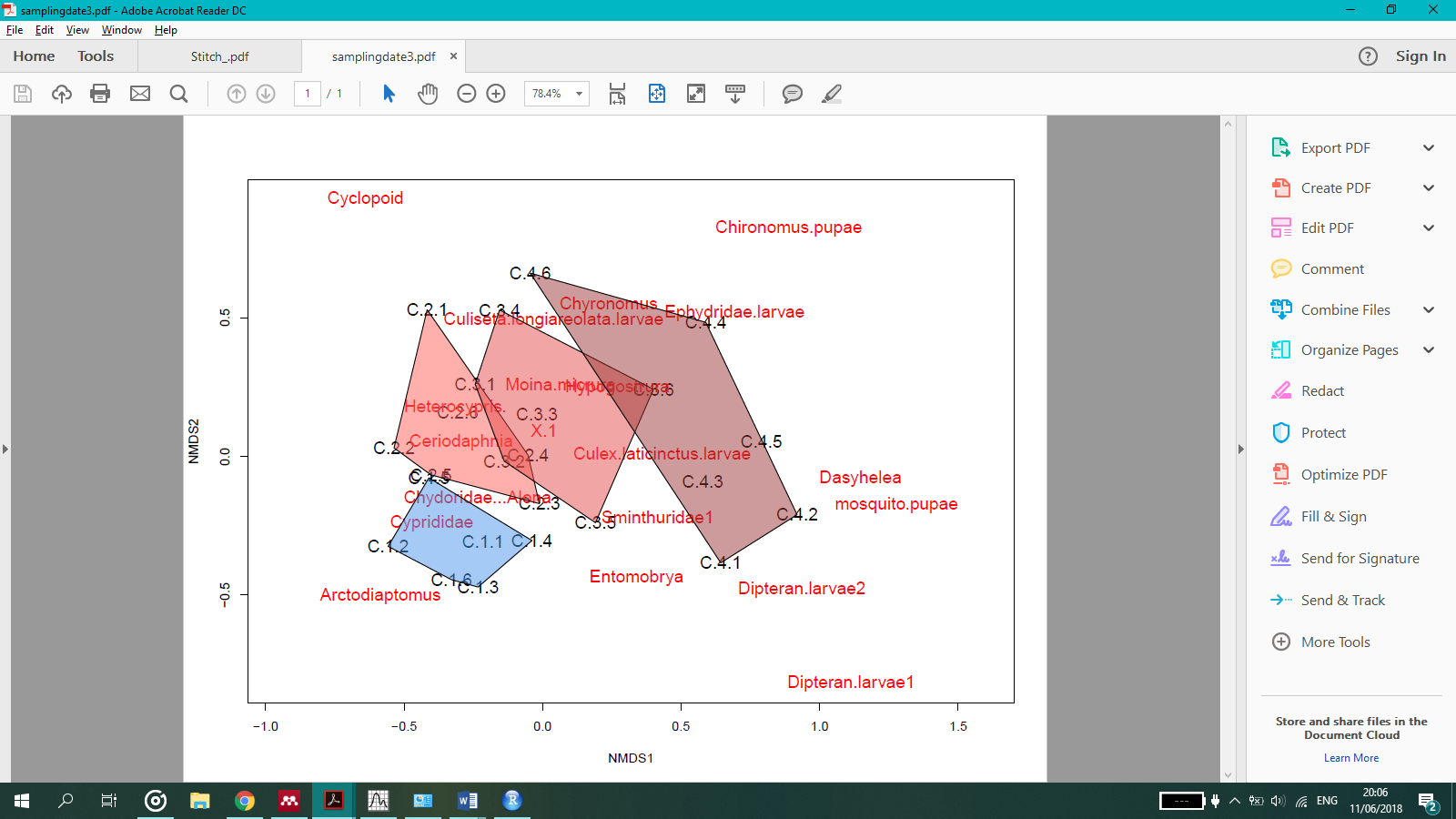 C
Basal Trophic Level
Consistent increases in autotrophic and heterotrophic organisms
Aquatic Food web
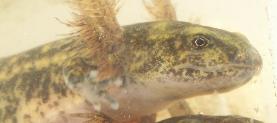 (-)
(+)
(+/-)
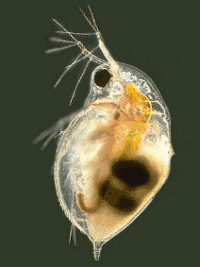 FIRE 
RETARDANTS
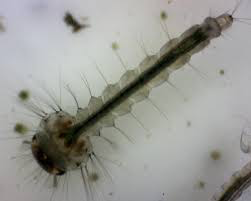 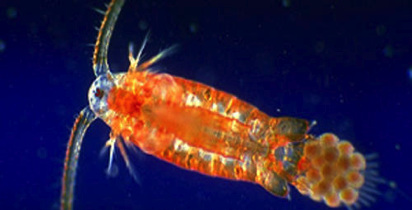 (+)
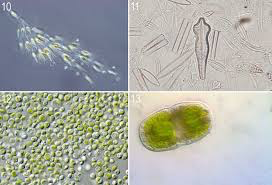 [Speaker Notes: The aquatic community consists of a few trophic levels ,Algae (periphyton and phytoplankton- pelagic algae) take the roll of the primary producers. Many aquatic invertebrates are the herbivores and the consumers.
As the top predator in temporary pools in Israel, S. infraimmaculata feed on
invertebrate species, thus indirectly driving a trophic cascade, and has a indirect positive effect over algae]
Conclusions
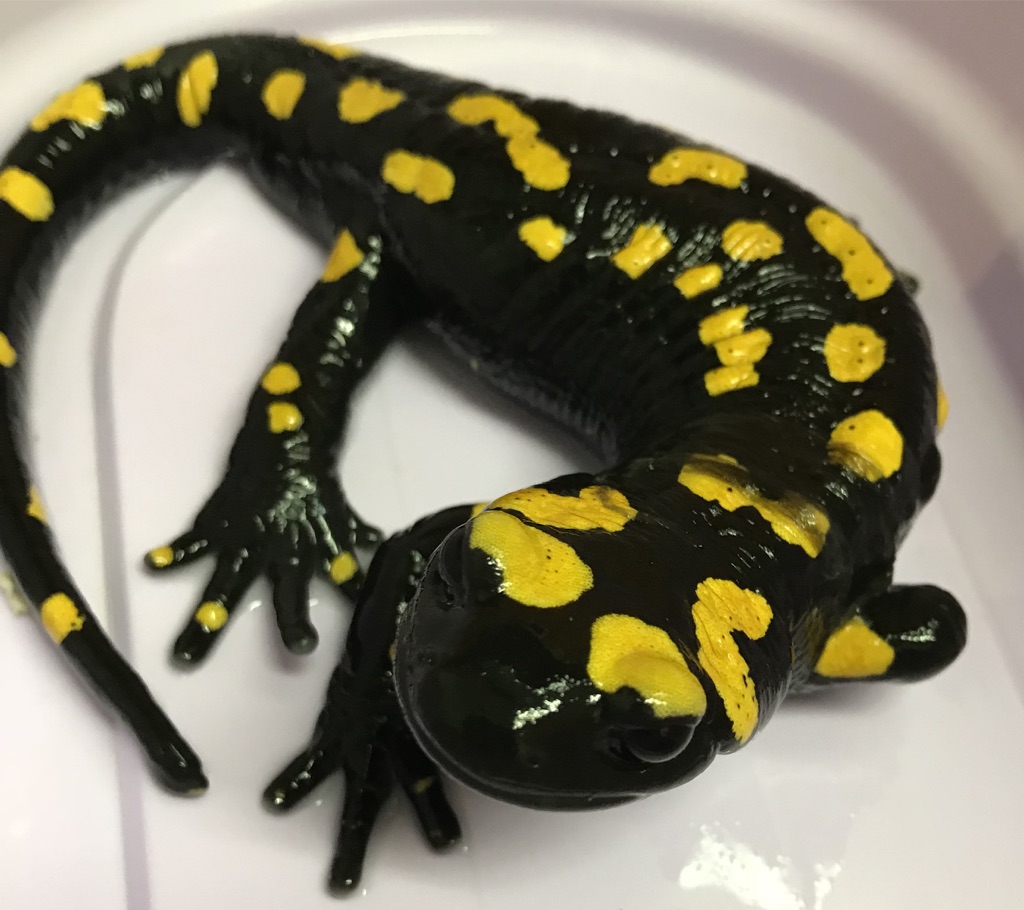 Whole community effects
Direct and indirect
Increased potential for eutrophication & vector increase 
Consistent with previous studies
More studies on mechanisms of FR effects
Environmental risk assessment in firefighting
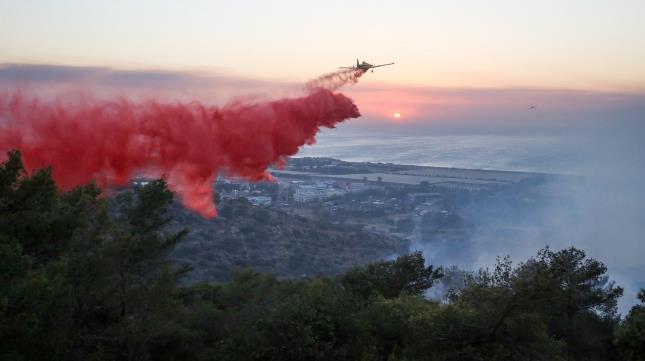 [Speaker Notes: global changes are altering the distribution and frequency of the largest, most destructive, extreme wildfires (EW) in different regions of the world]
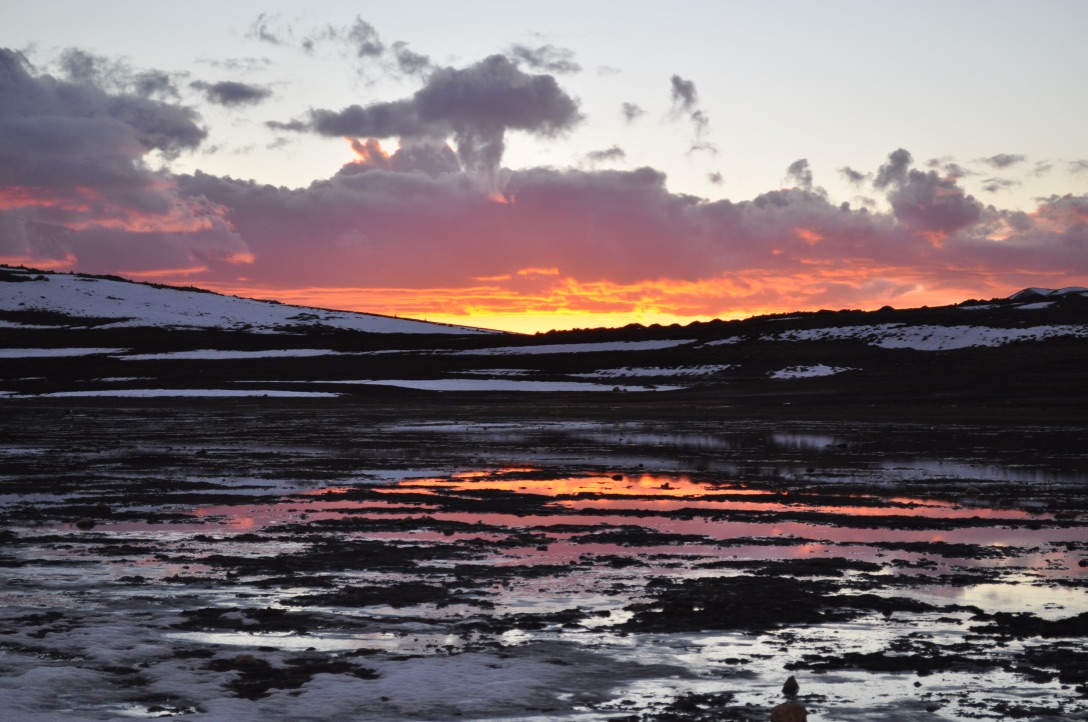